Pengukuranrating, share, dan cprp program televisi
Bugi Satrio, S.E., M.I.Kom.
Sistem penyiaran meliputi input, output, dan feedback.
Feedback adalah rating dan share program TV, karena dapat diketahui kualitas performance program TV dibandingkan dengan program lain pada waktu bersamaan.
input
output
feedback
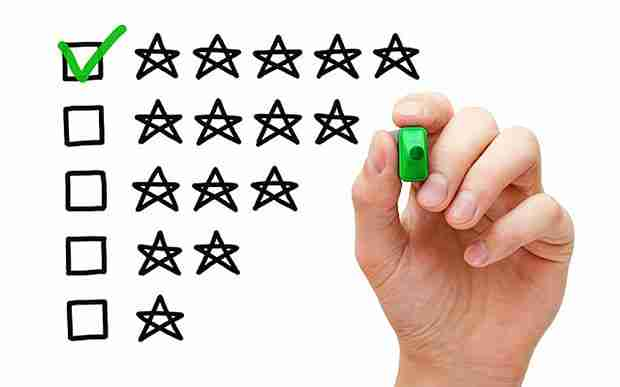 Rating adalah evaluasi suatu program TV yang dilihat dari   jumlah orang yang menonton suatu program TV terhadap populasi orang pemilik TV.
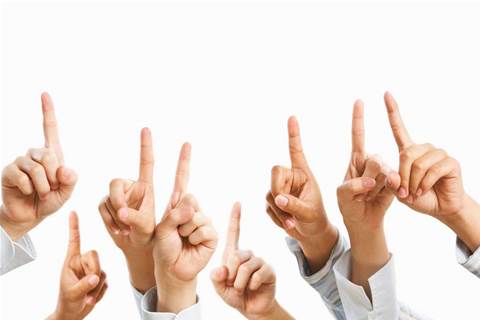 Share adalah persentase                   orang yang menonton program tertentu  terhadap total pemirsa     di semua channel.
Iklan disiarkan melalui stasiun TV sudah melalui survey yang dirancang oleh perusahaan.
Pengiklan menentukan pada acara apa iklan ditayangkan berdasarkan pertimbangan rating, share, dan CPRP program TV untuk menentukan segmentasi penonton.
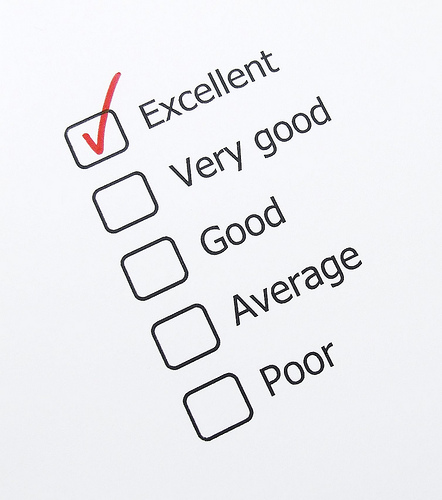 Semakin tinggi rating dan share, 
semakin banyak penonton,
semakin tinggi harga yang ditawarkan.

Semakin rendah tingkat CPRP, 
semakin pantas harga yang ditawarkan, semakin WORTH IT iklan tersebut ditayangkan
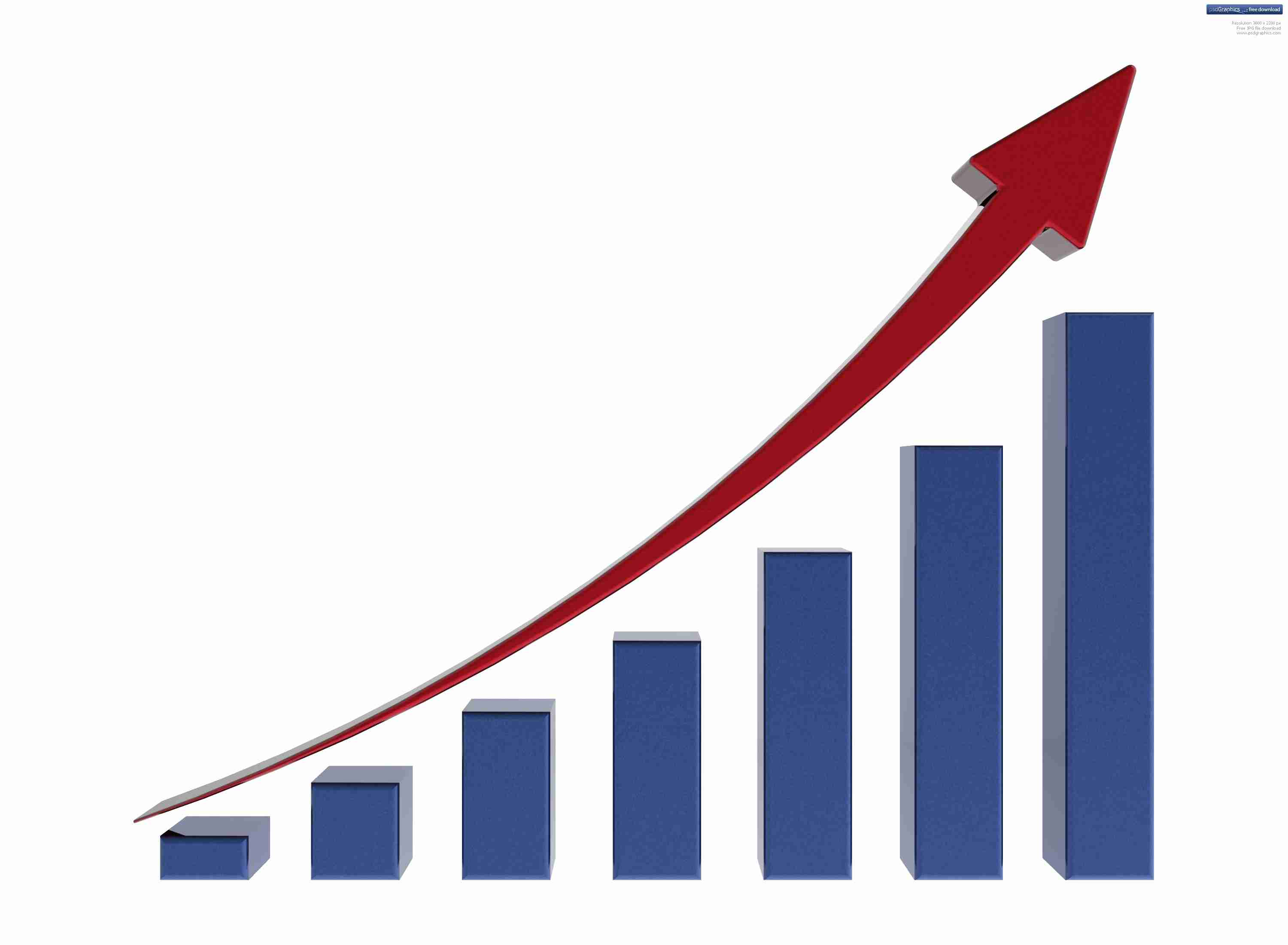 Rata-rata biaya pemasangan iklan di stasiun TV:
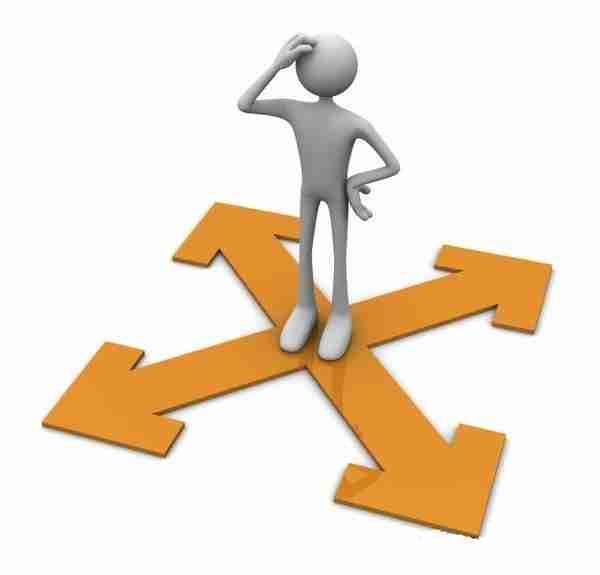 Data kepermisaan TV dihasilkan oleh survey oleh AGB Nielsen Media Research (AGB NMR) secara acak.
Survei dirancang untuk memperoleh jenis karakter dan acuan tontonan TV di kota besar Indonesia. Alat survey yang digunakan adalah peoplemeter.
Kota besar yang menjadi sampel survei kepermisaan:
Jabodetabek;
Surabaya dan sekitarnya;
Bandung;
Semarang;
Medan;
Makassar;
Yogyakarta dan sekitarnya;
Palembang;
Denpasar; dan
Banjarmasin.

(AGB Nielsen Peoplemeter Technology, 2010)
Prinsip Kerja Survey Kepermisaan:
Penentuan wilayah atau kota yang akan disurvei;
Setiap individu di wilayah sampel memasukkan data ke remote control yang disediakan;
Instalasi perangkat peoplemeter;
Online Polling untuk dikirim ke data center;
Akumulasi data sehingga dapat dimanfaatkan stasiun TV.
Jumlah Penonton Suatu Program
Rating :
X 100%
Jumlah Pemilik TV
Jumlah Penonton Suatu Program
Share :
X 100%
Jumlah Penonton TV
*Total share selalu 100%. Total Rating hampir tidak pernah 100% (jumlah pemilik TV tidak selalu menonton TV).
Dengan mengetahui Rating dan Share, dapat ditentukan harga iklan TV (Cost Per Rating Point (CPRP)) sebagai bahan pertimbangan perusahaan iklan untuk memilih spot iklan di stasiun TV tertentu.
Harga Iklan Per Spot
CPRP:
Rating X Rating value
*Rating Value: 1% rating = 100.000 orang (misal)
Contoh Soal:
Penduduk Provinsi A	= 1.500.000 orang
Penduduk pemilik TV 	= 1.000.000 orang

Pada pukul 16.00 WIB (early fringe), data yang diterima sbb.:






Hitunglah berapa rating dan share masing-masing stasiun TV!
Tentukan spot iklan terbaik untuk mengiklankan iklan perusahaan Anda!
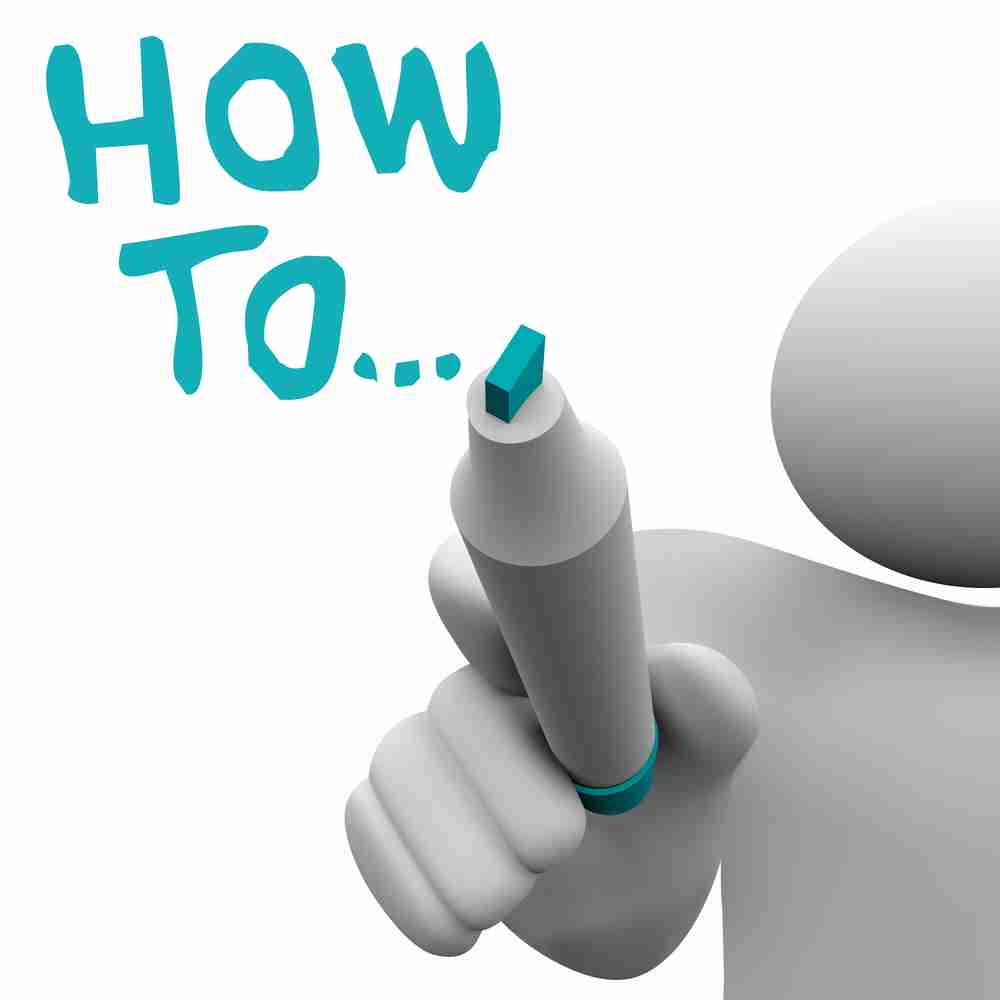 Rating :
Total Penduduk 	= 1.500.000 orang
Pemilik TV 		= 1.000.000 orang
TV A		=								= 10%
TV B		=								= 15%
TV C		=								= 25%
TV D		=								= 20%
Share :
Total Penduduk 	= 1.500.000 orang
Pemilik TV 		= 1.000.000 orang
TV A		=							= 14,3%
TV B		=							= 21,4%
TV C		=							= 35,7%
TV D		=							= 28,6%
Tentukan spot iklan terbaik untuk mengiklankan produk Anda!
Rating Value:
1% = 100.000 orang
CPRP :
TV A		=							= 500
TV B		=							= 467
TV C		=							= 240
TV D		=							= 400
TV C adalah stasiun TV terbaik untuk memasang iklan Anda!
Rating tinggi, share tinggi, dan CPRP rendah. WORTH IT!
Post test
Penduduk Provinsi A	= 2.000.000 orang
Penduduk pemilik TV 	= 1.500.000 orang

Pada pukul 20.00 WIB (prime time), data yang diterima sbb.:






Hitunglah berapa rating dan share masing-masing stasiun TV!
Tentukan spot iklan terbaik untuk mengiklankan iklan perusahaan Anda!
Apakah definisi Rating?
Apakah definisi Share?
Apakah yang dimaksud peoplemeter?
Kerjakan soal di samping!
Jawaban
750
720
550
600
20
25
30
25
13
17
20
17